Learning gem5
Jason Lowe-Power
http://www.lowepower.com/jason/learning_gem5/
2/5/2017
© Jason Lowe-Power <jason@lowepower.com>
1
What is gem5?
Michigan m5 + Wisconsin GEMS = gem5

“The gem5 simulator is a modular platform for computer-system architecture research, encompassing system-level architecture as well as processor microarchitecture.”

Nathan Binkert, Bradford Beckmann, Gabriel Black, Steven K. Reinhardt, Ali Saidi, Arkaprava Basu, Joel Hestness, Derek R. Hower, Tushar Krishna, Somayeh Sardashti, Rathijit Sen, Korey Sewell, Muhammad Shoaib, Nilay Vaish, Mark D. Hill, and David A. Wood. 2011. The gem5 simulator. SIGARCH Comput. Archit. News 39, 2 (August 2011), 1-7. DOI=http://dx.doi.org/10.1145/2024716.2024718
2/5/2017
© Jason Lowe-Power <jason@lowepower.com>
2
This tutorial
This is going to interactive

Work along with me for best results

Ask questions!!
2/5/2017
© Jason Lowe-Power <jason@lowepower.com>
3
Schedule
Learning Part I		8:30 – 10:00
Break				10:00 – 10:30
Learning Part II		10:30 – 12:00
Lunch				12:00 – 1:30
Code Sprint I		1:30 – 3:00
Break				3:00 – 3:30
Code Sprint II		3:30 – 5:00
Learning Part I: 
Building gem5
Config scripts
gem5 output
Simple SimObject
Learning Part II: 
Event-driven simulation
SimObject parameters
Memory system objects
Other gem5 features
Code Sprint I: 
New gem5 contributions[Andreas Sandberg]
Begin sprints!
Code Sprint II: 
Continue sprints!
2/5/2017
© Jason Lowe-Power <jason@lowepower.com>
4
Building gem5
http://learning.gem5.org/book/part1/building.html
2/5/2017
© Jason Lowe-Power <jason@lowepower.com>
5
Let’s get started!
Switch!
> git clone https://gem5.googlesource.com/public/gem5
> cd gem5
> scons build/X86/gem5.opt –j5
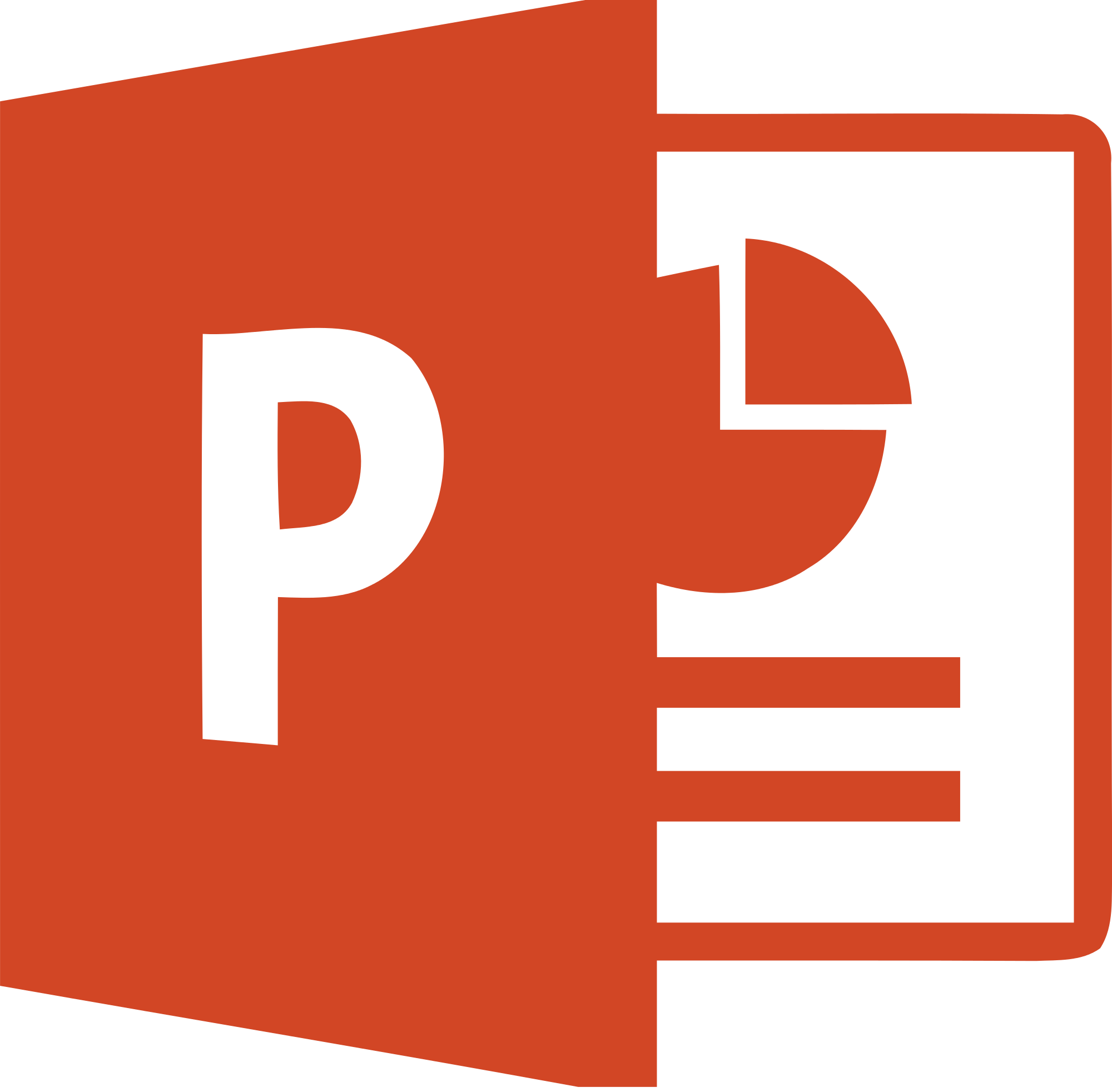 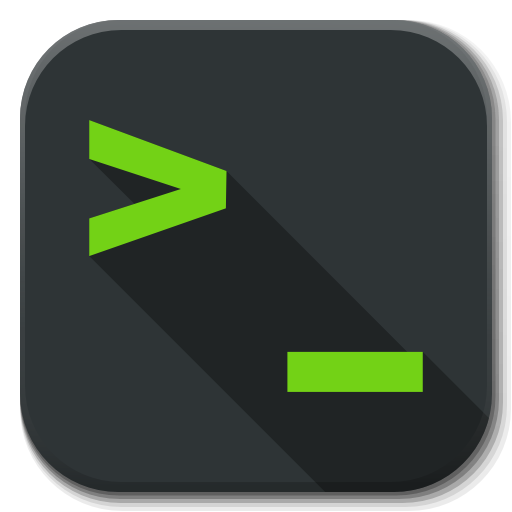 and now we wait (about 8 minutes)
2/5/2017
© Jason Lowe-Power <jason@lowepower.com>
6
> scons build/X86/gem5.opt –j5
scons: the build system that gem5 uses (like make). See http://scons.org/
build/X86/gem5.opt: “parameter” passed to scons. gem5’s Sconscript interprets this. Also, the patch to the gem5 executable.
opt: version of executable to compile (one of debug, opt, perf, fast)
X86: Specifies the default build options. See build_opts/*
2/5/2017
© Jason Lowe-Power <jason@lowepower.com>
7
[Speaker Notes: You may want to build debug if you have < 8GB of memory.]
gem5 architecture
gem5 consists of “SimObjects”

Most C++ objects in gem5 inherit from class SimObject

Represent physical system components
2/5/2017
© Jason Lowe-Power <jason@lowepower.com>
8
gem5 architecture
gem5 is a discrete event simulator
Event at head dequeued
Event executed
More events queued
Event Queue
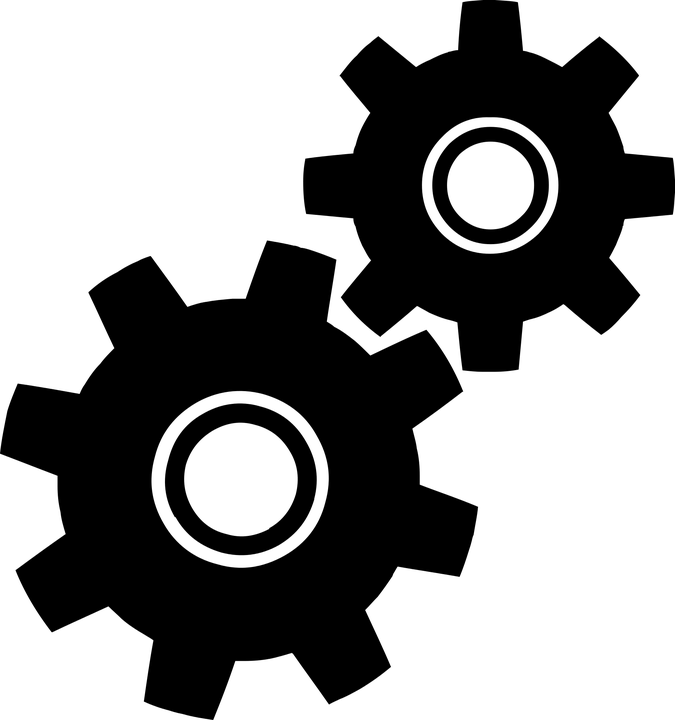 Event - 52
Event - 50
We’ll cover more after the break
Event - 50
Event - 55
All SimObjects can enqueue events to the event queue
Event - 20
Event - 11
Event - 10
2/5/2017
© Jason Lowe-Power <jason@lowepower.com>
9
gem5 configuration scripts
http://learning.gem5.org/book/part1/simple_config.html
http://learning.gem5.org/book/part1/cache_config.html
2/5/2017
© Jason Lowe-Power <jason@lowepower.com>
10
gem5 user interface
gem5 completely controlled by Python scripts

Scripts define system to model

All (C++) SimObjects exposed to Python

So…  let’s make one!
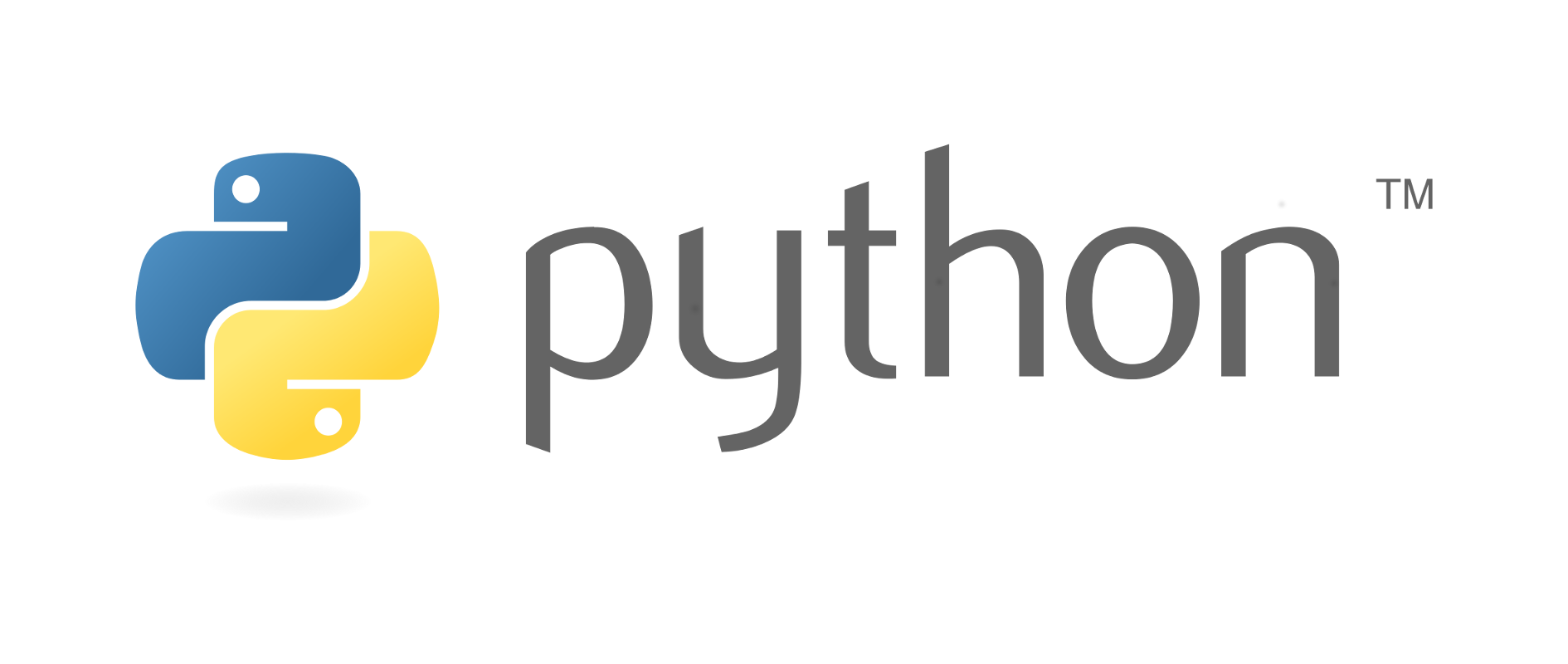 2/5/2017
© Jason Lowe-Power <jason@lowepower.com>
11
Simple config script
Switch!
Single CPU connected to a memory bus
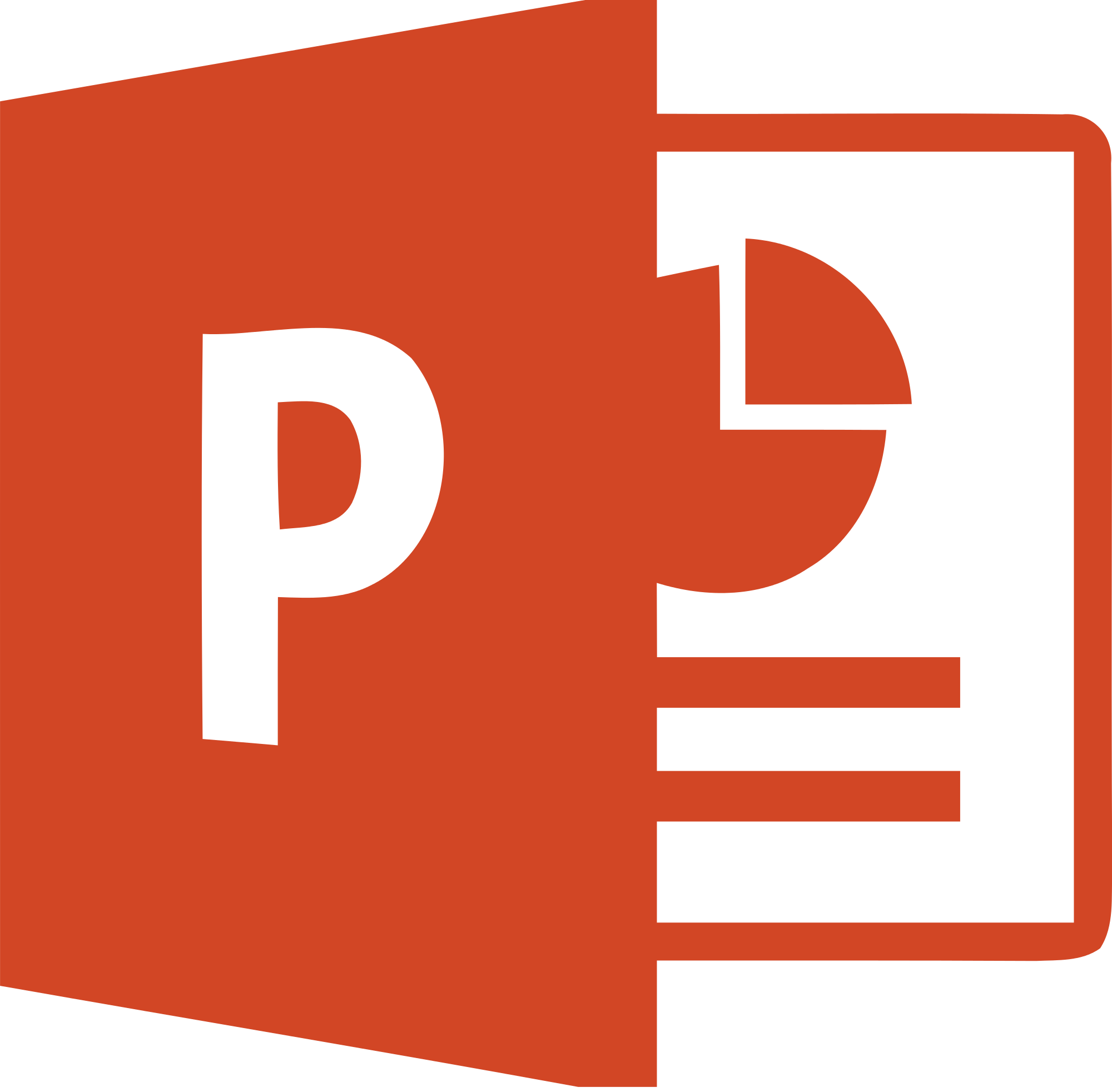 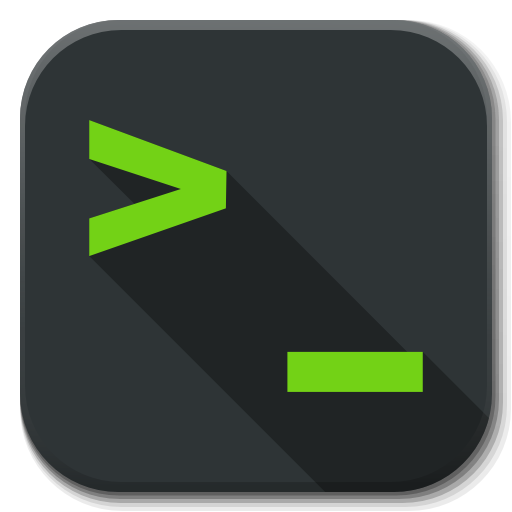 2/5/2017
© Jason Lowe-Power <jason@lowepower.com>
12
Simple config script
http://learning.gem5.org/book/_downloads/simple.py
2/5/2017
© Jason Lowe-Power <jason@lowepower.com>
13
Running gem5
> build/X86/gem5.opt		configs/myscripts/simple.py
build/X86/gem5.opt: the gem5 binary to run
configs/…/simple.py: the configuration script (config script)
2/5/2017
© Jason Lowe-Power <jason@lowepower.com>
14
Port interface
| system.cpu.icache_port = system.membus.slave
| system.cpu.dcache_port = system.membus.slave
| ...
| system.mem_ctrl.port = system.membus.master
Ports connect MemObjects
To register a connection between master and slave, use ‘=’ in Python
Requests
Master
Slave
Responses
2/5/2017
© Jason Lowe-Power <jason@lowepower.com>
15
Syscall Emulation (SE) mode
| process = LiveProcess()
| process.cmd = [‘tests/.../hello’]
| system.cpu.workload = process
| ...
| root = Root(full_system = False)
process: an emulated process with emulated page tables, file descriptors, etc.
SE mode emulates the operating system (Linux) syscalls. No OS runs.
Full system mode runs a full OS as if gem5 is a “bare metal” system. Like full virtualization.
2/5/2017
© Jason Lowe-Power <jason@lowepower.com>
16
Going further: Adding caches
Switch!
http://learning.gem5.org/book/part1/cache_config.html
Extending SimObjects in Python config

Object-oriented config files

Adding command-line parameters
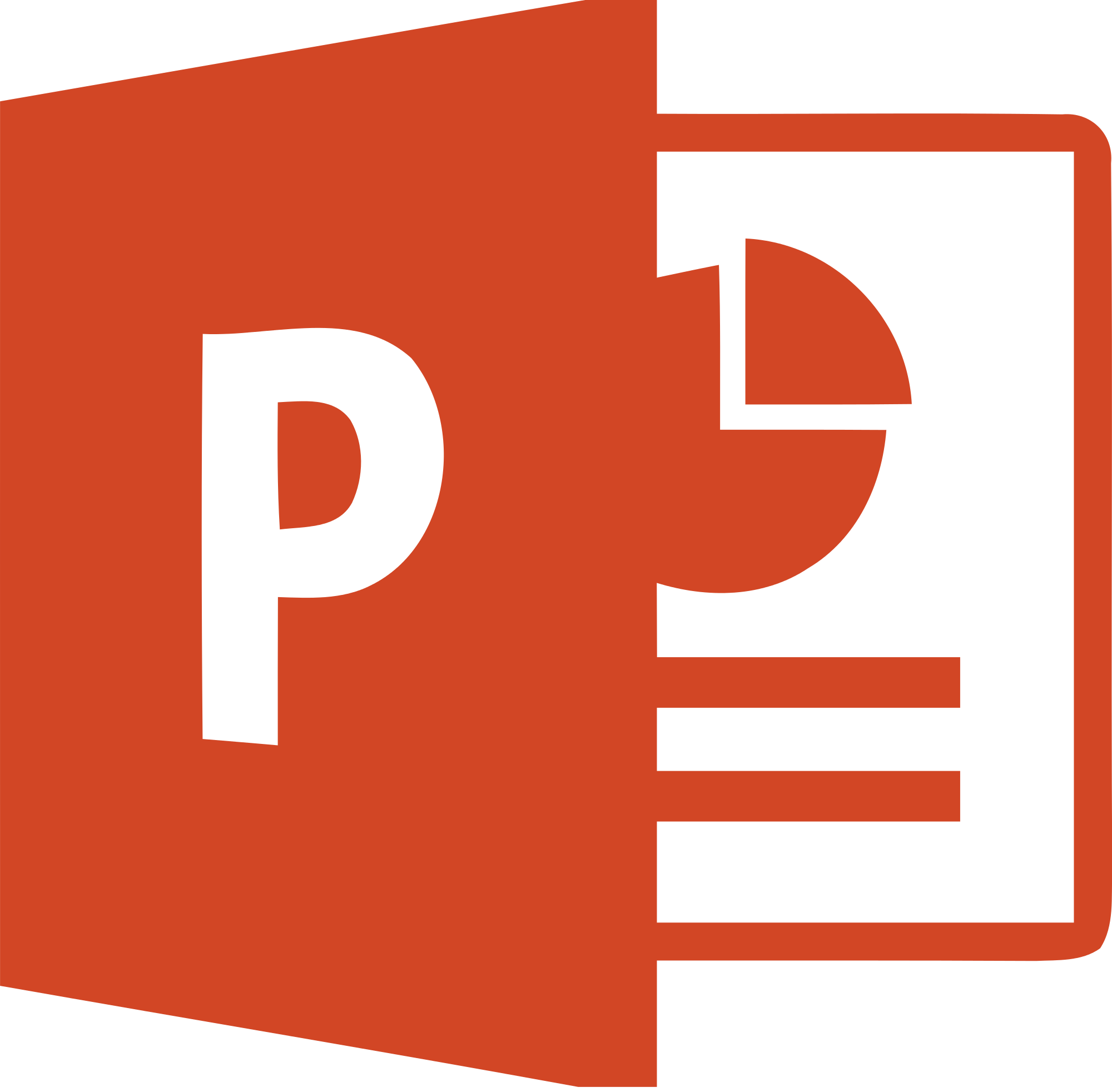 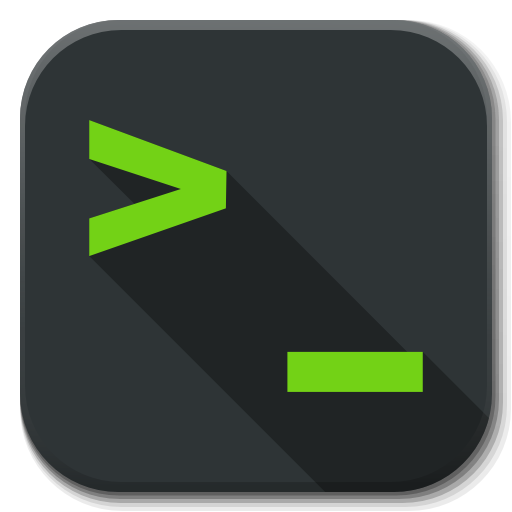 2/5/2017
© Jason Lowe-Power <jason@lowepower.com>
17
It’s just Python!
| class L1Cache(Cache):
|     ...
|
| class L1ICache(L1Cache):
|     def connectCPU(self, cpu):
|         self.cpu_side = cpu.icache_port
| ...
Use good object-oriented design!
See text for details
Debugging config files is easy. Just add some print statements!
Use Python builtins to provide support for command line parameters.
2/5/2017
© Jason Lowe-Power <jason@lowepower.com>
18
Understanding gem5 output
http://learning.gem5.org/book/part1/gem5_stats.html
2/5/2017
© Jason Lowe-Power <jason@lowepower.com>
19
Understanding gem5 output
> ls m5out
config.ini   config.json   stats.txt
config.ini: Dumps all of the parameters of all SimObjects.
This shows exactly what you simulated.
stats.txt: Detailed statistic output. Each SimObject defines and updates statistics. They are printed here at the end of simulation.
config.json: Same as config.ini, but in json format.
2/5/2017
© Jason Lowe-Power <jason@lowepower.com>
20
stats.txt
Switch!
---------- Begin Simulation Statistics ----------
sim_seconds     0.000346      # Number of seconds simulated
sim_ticks       345518000     # Number of ticks simulated
final_tick      345518000     # Number of ticks from beginning ...
sim_freq        1000000000000 # Frequency of simulated ticks
...
sim_insts       5712          # Number of instructions simulated
sim_ops         10314         # Number of ops (including micro ...
...
system.mem_ctrl.bytes_read::cpu.inst  58264  # Number of bytes ...
system.mem_ctrl.bytes_read::cpu.data  7167   # Number of bytes ...
...
system.cpu.committedOps         10314  # Number of ops (...
system.cpu.num_int_alu_accesses 10205  # Number of integer ...
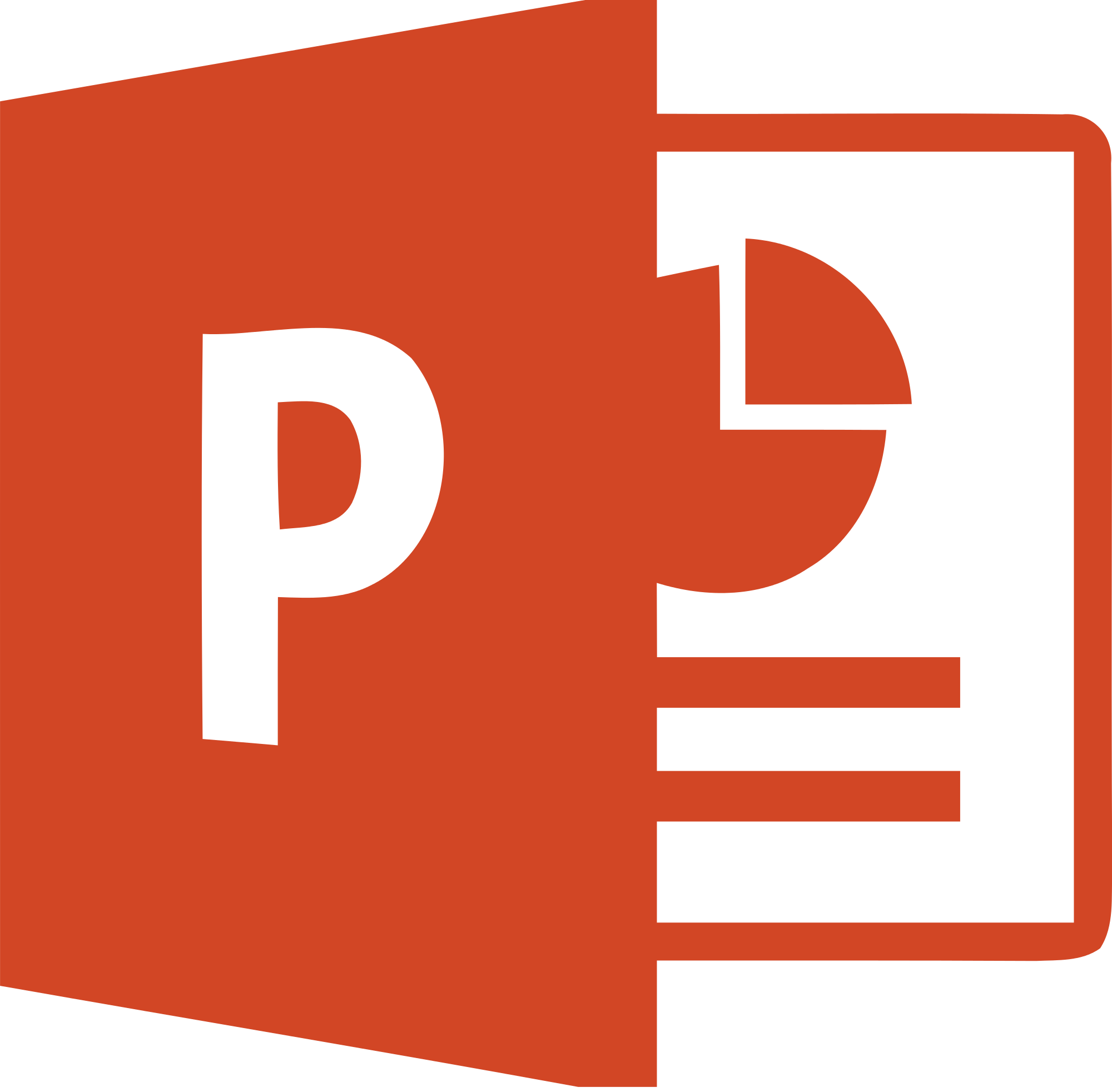 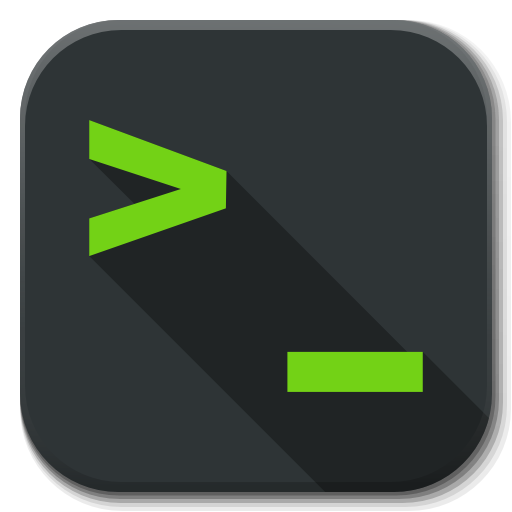 sim_seconds: name of stat. This shows simulated guest time
Every SimObject can have its own stats. Names are what you used in the Python config file
2/5/2017
© Jason Lowe-Power <jason@lowepower.com>
21
A simple SimObject
http://learning.gem5.org/book/part2/helloobject.html
2/5/2017
© Jason Lowe-Power <jason@lowepower.com>
22
gem5’s coding guidelines
Follow the style guide (http://www.gem5.org/Coding_Style)
	Install the style guide when scons asks
	Don’t ignore style errors

Use good development practices
	<Add something here about git branches?>
2/5/2017
© Jason Lowe-Power <jason@lowepower.com>
23
Adding a new SimObject
Switch!
Step 1: Create a Python class
Step 2: Implement the C++
Step 3: Register the SimObject and C++ file
Step 4: (Re-)build gem5
Step 5: Create a config script
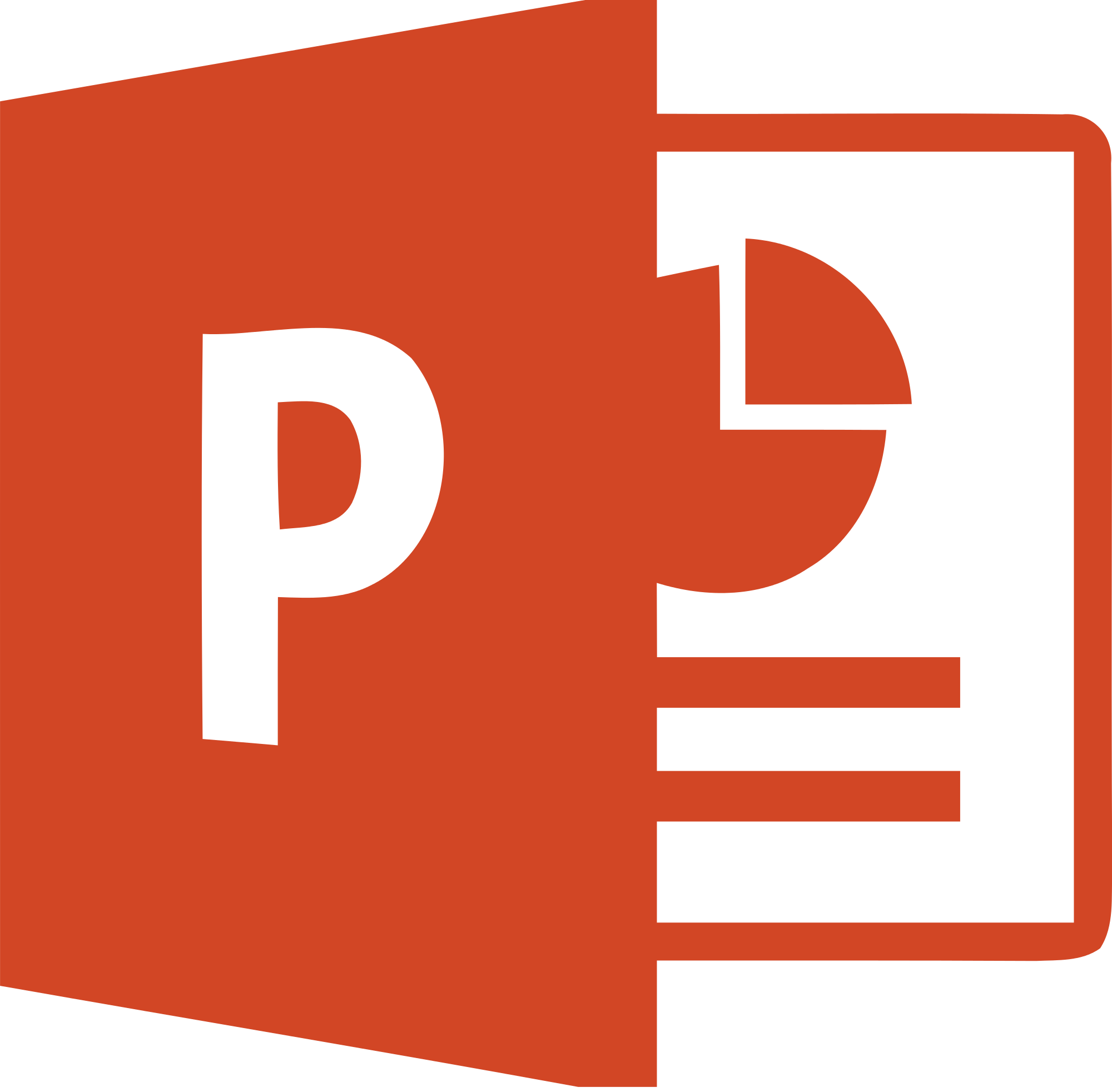 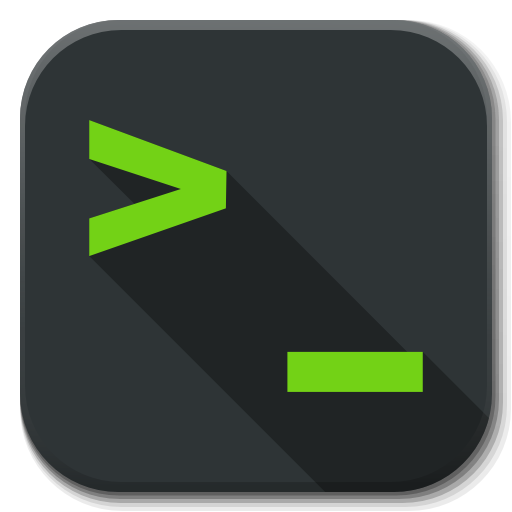 2/5/2017
© Jason Lowe-Power <jason@lowepower.com>
24
Step 1: Create a Python class
HelloObject.py
m5.params: Things like MemorySize, Int, etc.
| from m5.params import *
| from m5.SimObject import SimObject
|
| class HelloObject(SimObject):
|     type = ‘HelloObject’
|     cxx_header = ‘learning_gem5/hello_object.hh’
Import the objects we need
type: The C++ class name
cxx_header: The filename for the C++ header file
2/5/2017
© Jason Lowe-Power <jason@lowepower.com>
25
Step 2: Implement the C++
hello_object.hh
params/*.hh generated automatically. Comes from Python SimObject definition
| #include "params/HelloObject.hh"
| #include "sim/sim_object.hh"
| class HelloObject : public SimObject
| {
|   public:
|     HelloObject(HelloObjectParams *p);
| };
Constructor has one parameter, the generated params object.
2/5/2017
© Jason Lowe-Power <jason@lowepower.com>
26
Step 2: Implement the C++
HelloObjectParams: when you specify a Param in the Hello.py file, it will be a member of this object.
hello_object.cc
HelloObject::HelloObject(HelloObjectParams *params)    : SimObject(params)
{
    std::cout << "Hello World! From a SimObject!" << std::endl;
}
HelloObject*
HelloObjectParams::create()
{
    return new HelloObject(this);
}
You must define this function (you’ll get a linker error otherewise). This is how Python config creates the C++ object.
2/5/2017
© Jason Lowe-Power <jason@lowepower.com>
27
Step 3: Register the SimObject and C++ file
SConscript
Import: SConscript is just Python… but weird.
| Import(*)
| SimObject(‘Hello.py’)
| Source(‘hello_object.cc’)
SimObject(): Says that this Python file contains a SimObject. Note: you can put pretty much any Python in here
Source(): Tell scons to compile this file (e.g., with g++).
2/5/2017
© Jason Lowe-Power <jason@lowepower.com>
28
Step 4: (Re-)build gem5
2/5/2017
© Jason Lowe-Power <jason@lowepower.com>
29
Step 5: Create a config script
Instantiate the new object that you created in the config file (e.g., simple.py)
| ...
| system.hello = HelloObject()
| ...
> build/X86/gem5.opt configs/learning_gem5/hello.py
...
Hello world! From a SimObject!
...
2/5/2017
© Jason Lowe-Power <jason@lowepower.com>
30
Simple SimObject code
http://learning.gem5.org/book/_downloads/HelloObject.py 
http://learning.gem5.org/book/_downloads/hello_object.hh 
http://learning.gem5.org/book/_downloads/hello_object.cc 
http://learning.gem5.org/book/_downloads/SConscript 
http://learning.gem5.org/book/_downloads/run_hello.py
2/5/2017
© Jason Lowe-Power <jason@lowepower.com>
31
Debug support in gem5
http://learning.gem5.org/book/part2/debugging.html
2/5/2017
© Jason Lowe-Power <jason@lowepower.com>
32
Adding debug flags
Switch!
SConscript
Declare the flag: add the debug flag to the SConscript file in the current directory
DebugFlag(‘Hello’)
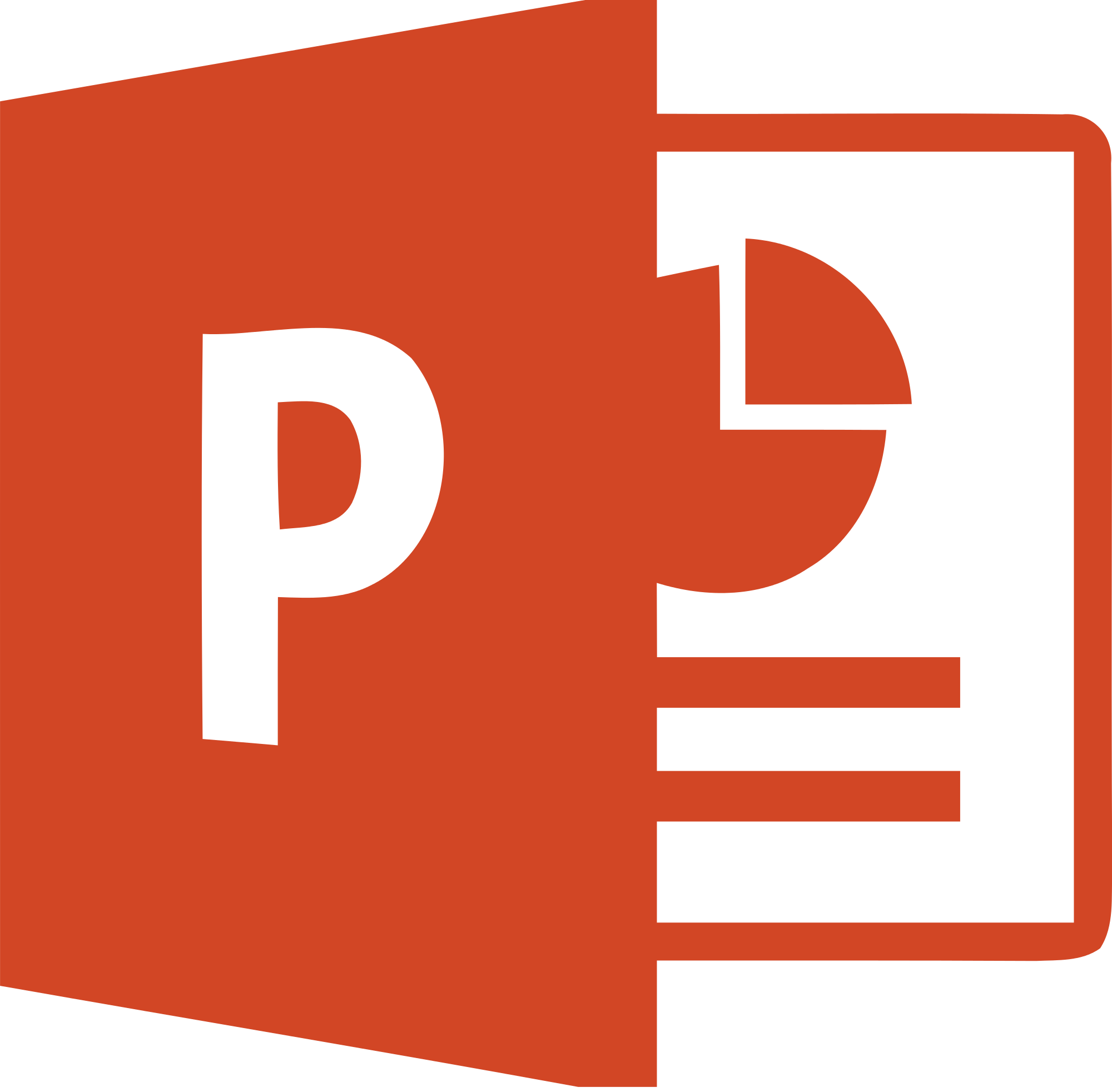 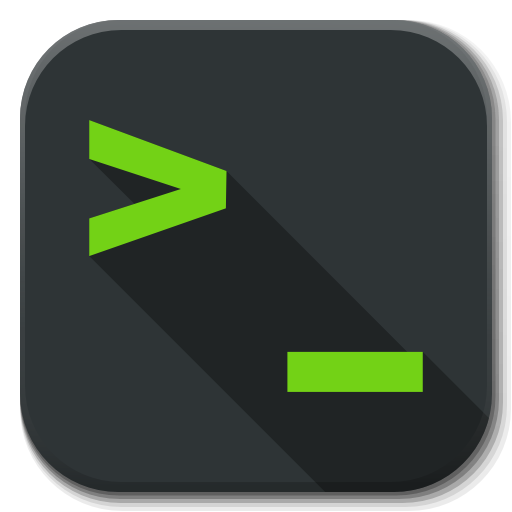 hello_object.cc
DPRINTF(Hello, “Created the hello object”);
Hello: the debug flag declared in the SConscript.
Found in “debug/hello.hh”
Debug string: Any C format string
DPRINTF: macro for debug statements in gem5
2/5/2017
© Jason Lowe-Power <jason@lowepower.com>
33
Debugging gem5
Switch!
> build/X86/gem5.opt --debug-flags=Hello configs/learning_gem5/hello.py
...
          0: system.hello: Hello world! From a debug statement
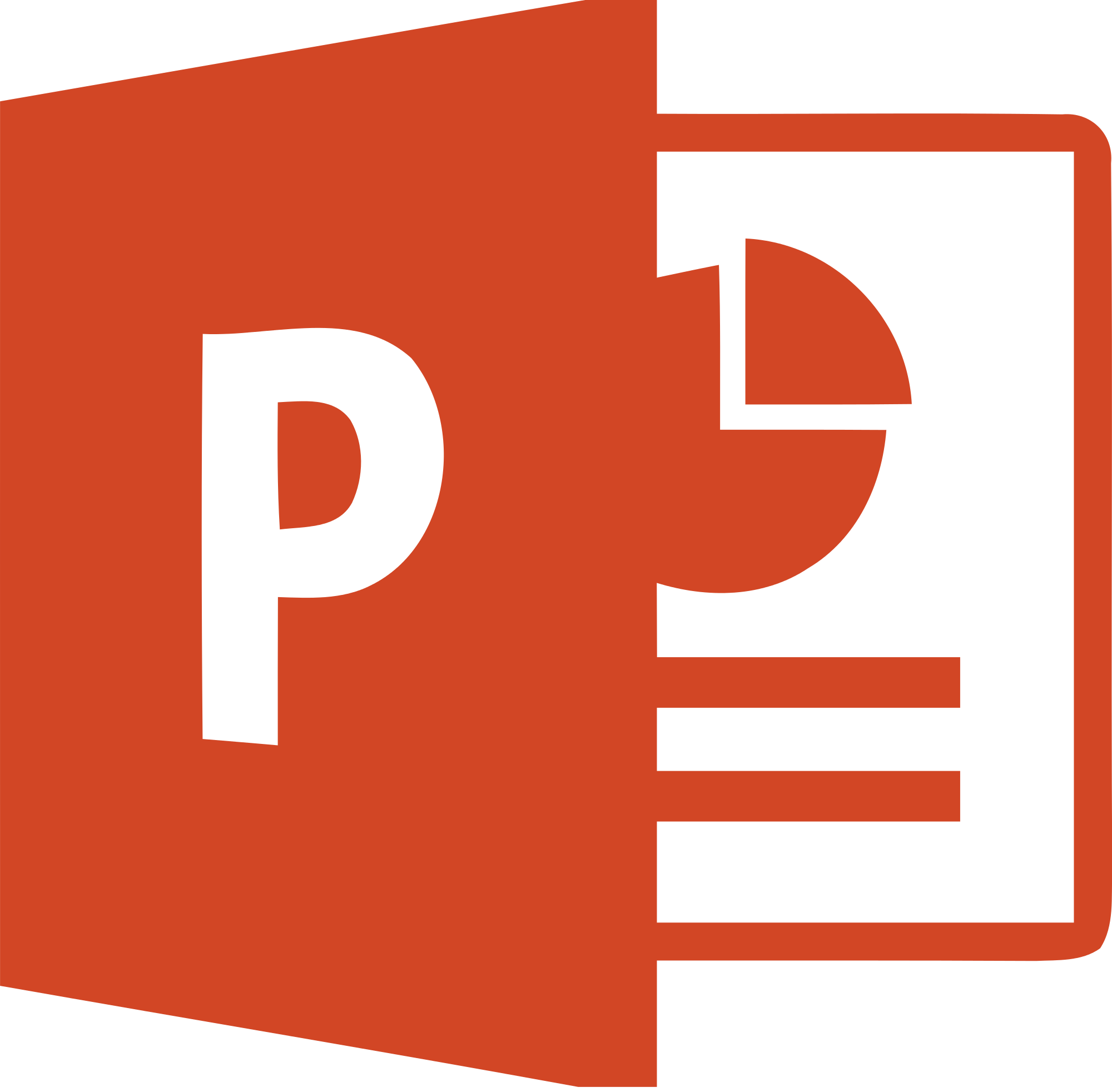 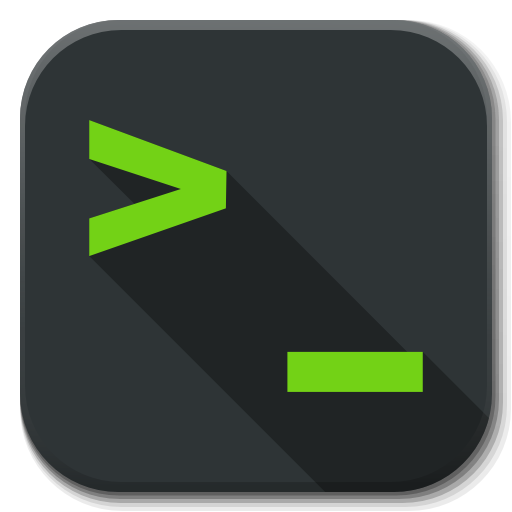 debug-flags: Comma separated list of flags to enable. Other options include --debug-start=<tick>, --debug-ignore=<simobj name>,
etc. See gem5.opt --help
2/5/2017
© Jason Lowe-Power <jason@lowepower.com>
34
Event-driven programming
http://learning.gem5.org/book/part2/events.html
2/5/2017
© Jason Lowe-Power <jason@lowepower.com>
35
Simple event callback
Switch!
EventWrapper: Convenience class for simple events with no parameters.
| class HelloObject : public SimObject
| {
|  private:
|    ...
|    void processEvent();
|    EventWrapper<HelloObject, 
|                 &HelloObject::processEvent> event;
|  public:
|    HelloObject(HelloObjectParams *p);
|    void startup();
| };
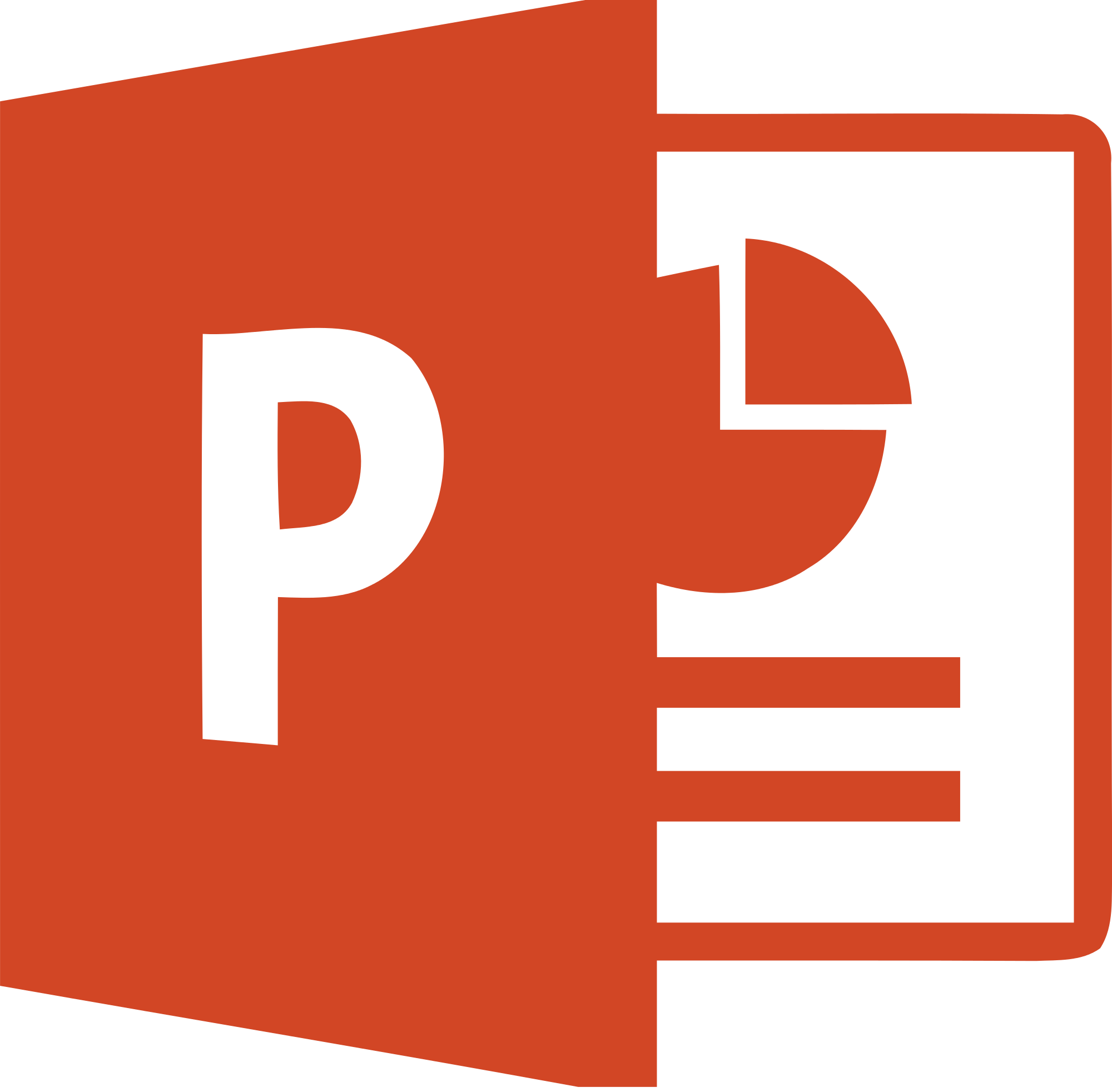 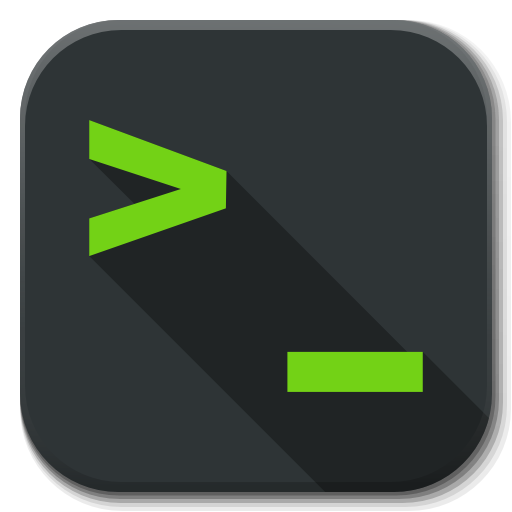 processEvent: Callback function to run when event fires.
startup: Called after all SimObjects instantiated. Schedule local events here.
2/5/2017
© Jason Lowe-Power <jason@lowepower.com>
36
Simple event callback
Switch!
schedule: Put an event instance on the event queue. An absolute tick used for when the event is processed.
| void
| HelloObject::processEvent()
| {
|     timesLeft--;
|     DPRINTF(Hello, "Hello world!"
|                   " Processing the event! %d left\n", timesLeft);
|     if (timesLeft <= 0) {
|        DPRINTF(Hello, "Done firing!\n");
|     } else {
|        schedule(event, curTick() + latency);
|     }
| }
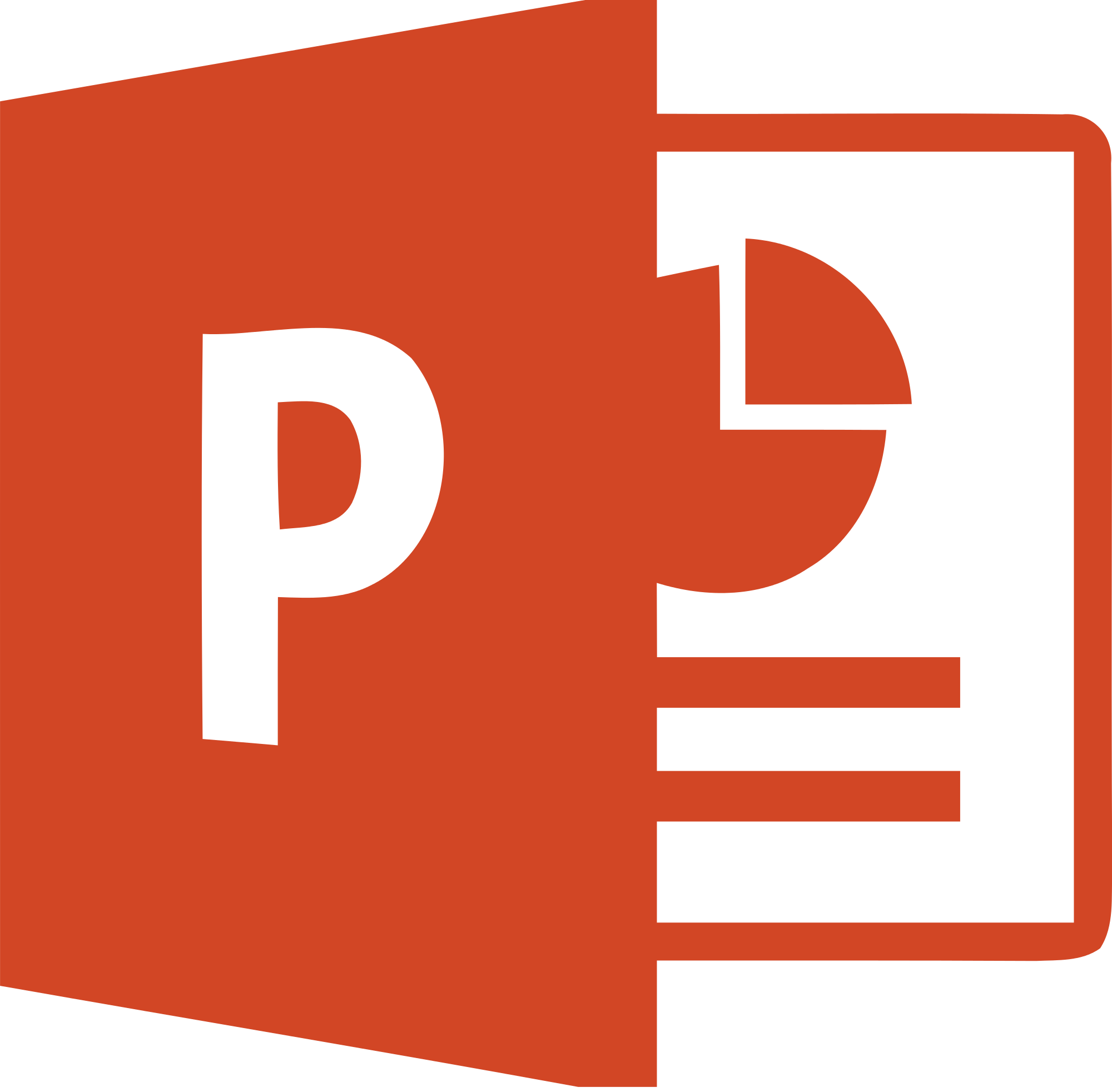 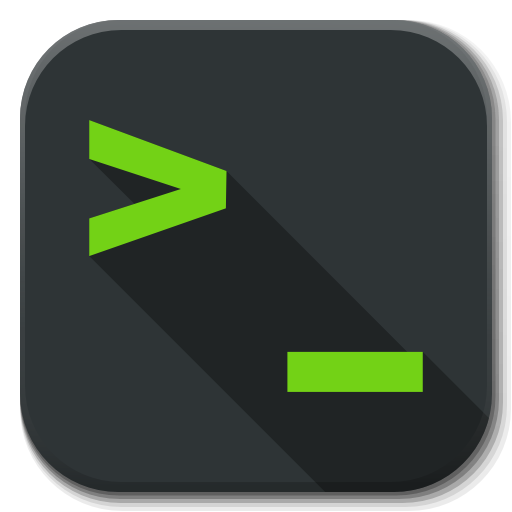 curTick: Returns the current simulator time. Useful for relative time computations.
2/5/2017
© Jason Lowe-Power <jason@lowepower.com>
37
Event SimObject code
http://learning.gem5.org/book/_downloads/hello_object1.hh 
http://learning.gem5.org/book/_downloads/hello_object2.cc
2/5/2017
© Jason Lowe-Power <jason@lowepower.com>
38
SimObject parameters
http://learning.gem5.org/book/part2/parameters.html
2/5/2017
© Jason Lowe-Power <jason@lowepower.com>
39
Adding parameters
Switch!
| class HelloObject(SimObject):
|    type = 'HelloObject'
|    cxx_header = "learning_gem5/hello_object.hh"
|
|    time_to_wait = Param.Latency("Time before firing the event")
|    number_of_fires = Param.Int(1, "Number of times to fire the event before "
|                                   "goodbye")
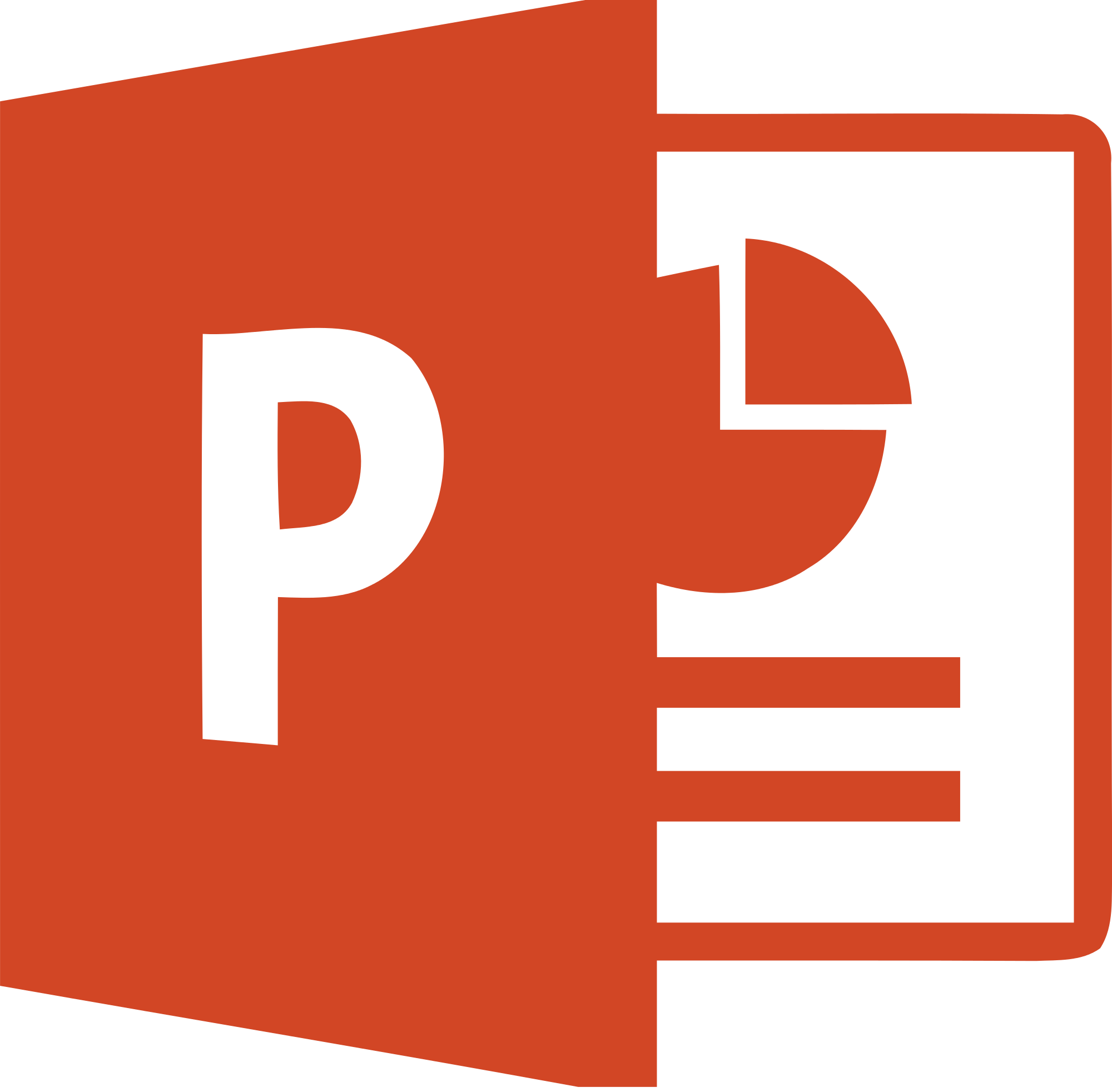 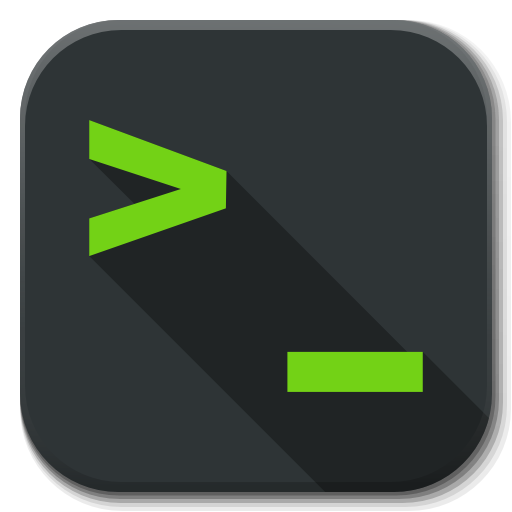 Param.<TYPE>(): First parameter: default value.Second parameter:
Param.<TYPE>: Specifies a parameter of type <TYPE> for the SimObject
2/5/2017
© Jason Lowe-Power <jason@lowepower.com>
40
Going further: More parameters
http://learning.gem5.org/book/part2/parameters.html
Included types (e.g., MemorySize, MemoryBandwidth, Latency)

Using a SimObject as a parameter

SimObject-SimObject interaction
2/5/2017
© Jason Lowe-Power <jason@lowepower.com>
41
MemObjects
http://learning.gem5.org/book/part2/memoryobject.html
2/5/2017
© Jason Lowe-Power <jason@lowepower.com>
42
MemObject
Object that is part of gem5’s memory system
	both classic caches and Ruby are MemObjects

Allowed to have MasterPorts and SlavePorts
2/5/2017
© Jason Lowe-Power <jason@lowepower.com>
43
Packets
Unit of transfer between MemObjects

Packets pass between Master and Slave ports

Packets have
	Request
	Command
	Data
	Much more…
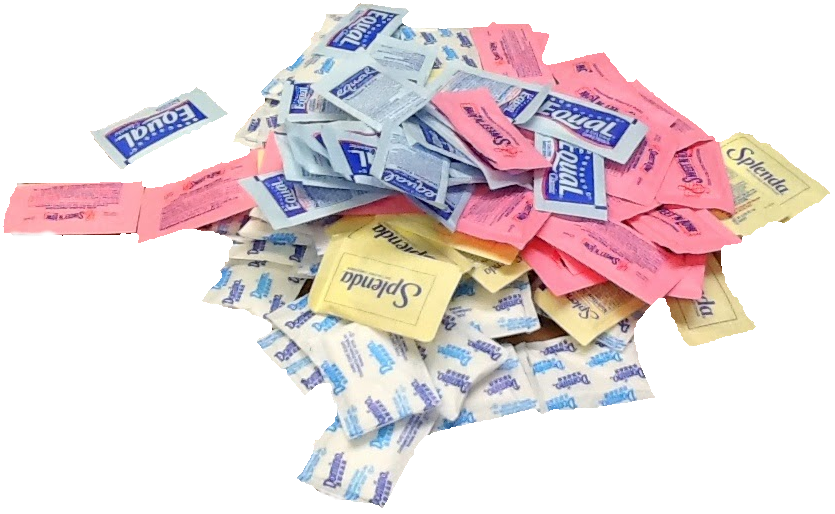 2/5/2017
© Jason Lowe-Power <jason@lowepower.com>
44
Master and slave ports
sendTimingReq: send a Packet containing a request from a master to a slave
Master
Slave
sendTimingReq
recvTimingReq
return true: The slave can handle the request.
returns: true
Slave executesrequest
Time
recvTimingReq: function that is called to handle the request in the slave port.
2/5/2017
© Jason Lowe-Power <jason@lowepower.com>
45
Master and slave ports
sendTimingResp: The slave finishes processing the request, and now sends a response (same packet).
Master
Slave
sendTimingReq
recvTimingReq
returns: true
Slave executesrequest
Time
recvTimingResp
sendTimingResp
recvTimingResp: Handles the response from the slave. Returning true means the packet is handled.
returns: true
2/5/2017
© Jason Lowe-Power <jason@lowepower.com>
46
Master and slave ports
return false: Slave cannot currently process the Packet. Resend the packet later. The Master’s responsibility to track Packet.
Master
Slave
sendTimingReq
recvTimingReq
returns: false
Slave busy
recvReqRetry: Can now retry the request by calling sendTimingReq.
Time
recvReqRetry
sendReqRetry
sendTimingReq
recvTimingReq
returns: true
sendReqRetry: Tell the master it can retry the stalled Packet.
2/5/2017
© Jason Lowe-Power <jason@lowepower.com>
47
Master and slave ports
return false: Master cannot currently process the Packet. Resend the packet later. The Slave’s responsibility to track Packet.
Master
Slave
recvTimingResp
sendTimingResp
returns: false
sendRespRetry: Slave can now retry the response.
Master busy
sendRespRetry
recvRespRetry
recvTimingResp
sendTimingResp
returns: true
2/5/2017
© Jason Lowe-Power <jason@lowepower.com>
48
Master and slave port interface
Master
Slave
recv​‌ Timing Resp
recv Req Retry
recv Range Change
recv Timing Req
recv Resp Retry
recv Functional
get Addr Ranges
2/5/2017
© Jason Lowe-Power <jason@lowepower.com>
49
Simple MemObject
Switch!
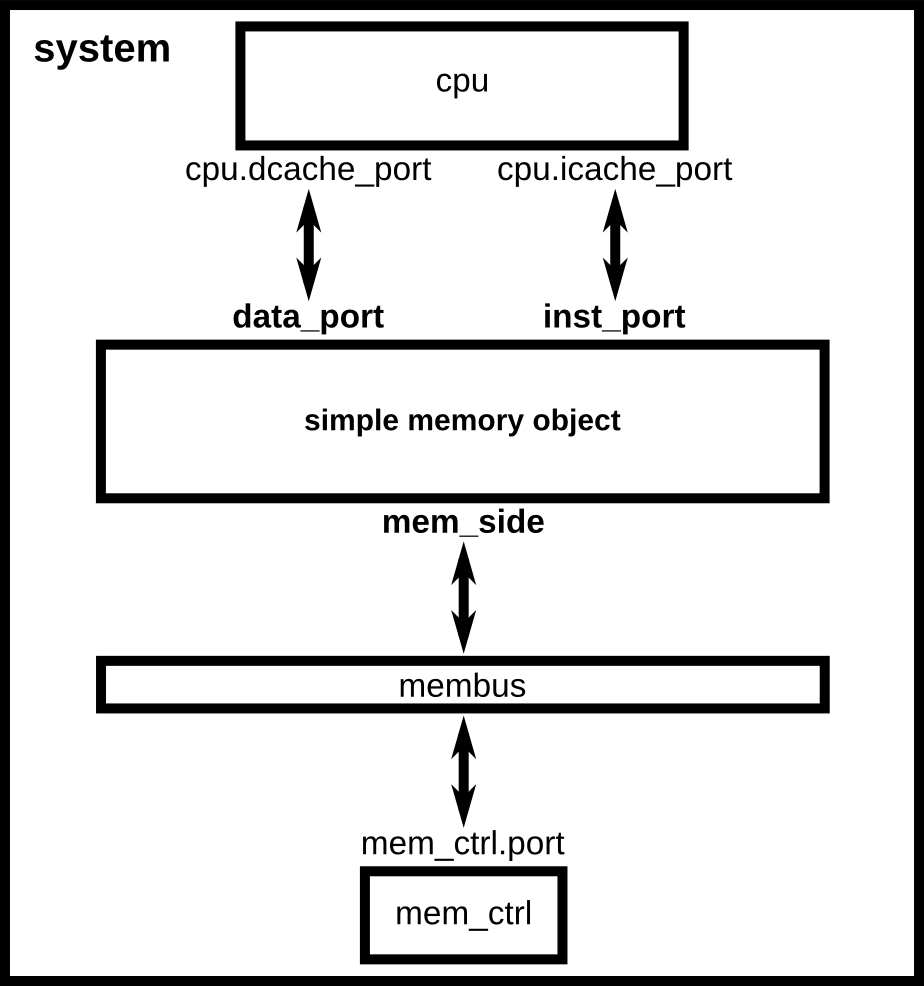 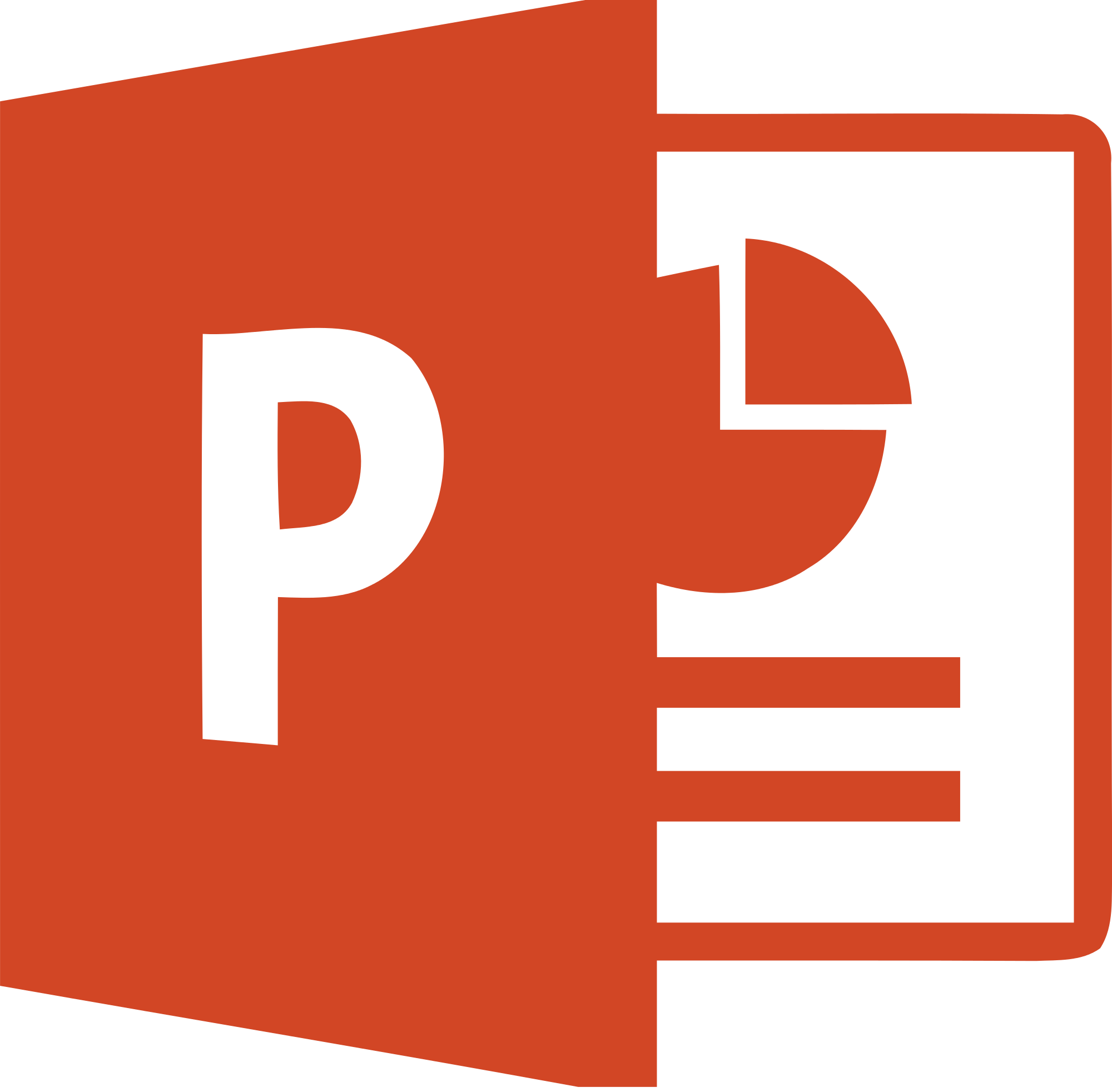 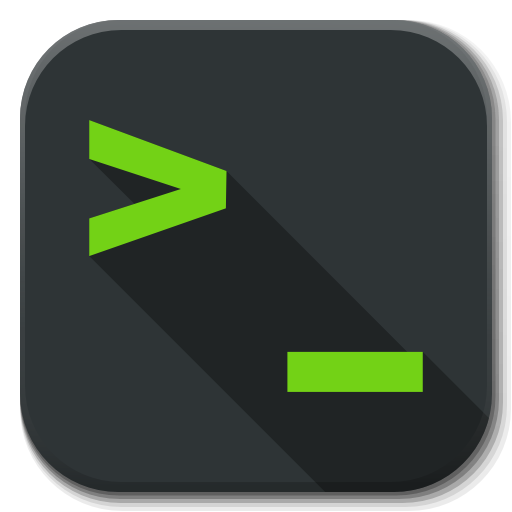 2/5/2017
© Jason Lowe-Power <jason@lowepower.com>
50
Going further: Implementing a cache
http://learning.gem5.org/book/part2/simplecache.html
Full implementation of a uniprocessor cache (no coherence support)

Emulation concepts (using STL for associative data)

Vector ports, clocked objects, upgrading and creating packets
2/5/2017
© Jason Lowe-Power <jason@lowepower.com>
51
Other gem5 concepts
A random assortment
2/5/2017
© Jason Lowe-Power <jason@lowepower.com>
52
ISA support
gem5 supports many ISA

ARM: ARM Research often contributes
x86: Very complicated, there are a few bugs
RISC-V: Recent contribution. SE mode working. Thanks Alec!
Alpha, MIPS, SPARC, Power: No maintainers. Not very supported.
2/5/2017
© Jason Lowe-Power <jason@lowepower.com>
53
CPU Models
gem5 exposes a flexible CPU interface

AtomicSimpleCPU: No timing. Fast-forwarding & cache warming.
TimingSimpleCPU: Single-cycle (IPC=1) except for memory ops.
O3CPU: Out-of-order model. Highly configurable.
MinorCPU: In-order model (not fully tested with x86)
2/5/2017
© Jason Lowe-Power <jason@lowepower.com>
54
Full system support
Full system is like a virtual machine.

gem5 exposes a “bare metal” interface

Requires a kernel, disk image, etc.

See http://learning.gem5.org/book/part3/ for simple x86 example
2/5/2017
© Jason Lowe-Power <jason@lowepower.com>
55
Coherence modeling (Ruby)
“Classic cache” vs. Ruby
	Classic: MOESI only, Ruby: any protocol
	Classic: Hierarchical-snooping, Ruby: Snooping or directory or…
	Classic: Flexible hierarchy, Ruby: Hierarchy baked into protocol
	Classic: Good baseline CMP, Ruby: Required for coherence study

Ruby protocols in src/mem/protocols
	SLICC is a DSL for coherence
	Not much documentation, but many examples!
	Very flexible network simulation (Garnet)
2/5/2017
© Jason Lowe-Power <jason@lowepower.com>
56
GPU and device models
AMD recently released a HSAIL GPU model (src/gpu-compute)

Many devices supported for FS simulation
	Ethernet (and multi-system simulation)
	VNC for graphics
	IDE controllers for disks

Most devices are functional-only
2/5/2017
© Jason Lowe-Power <jason@lowepower.com>
57
Other features
Probes and tracing

Remote GDB

Dynamically-linked binaries in SE mode

Power modeling

And many, many, many others
2/5/2017
© Jason Lowe-Power <jason@lowepower.com>
58
Caveats
gem5 is a tool, not a panacea

Most models are not validated against “real” hardware

See “Architectural Simulators Considered Harmful” https://doi.org/10.1109/MM.2015.74 

There are bugs!
2/5/2017
© Jason Lowe-Power <jason@lowepower.com>
59
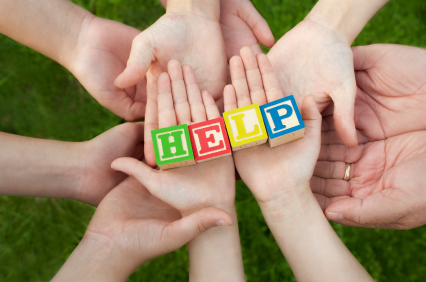 Getting (more) help
Main gem5 wiki: http://gem5.org/ 
My book: 
Learning.gem5.org
https://github.com/powerjg/learning_gem5 
Mailing lists: http://gem5.org/Mailing_Lists 
gem5-users: General user questions 	(you probably want this one)
gem5-dev: Mostly code reviews and high-level	dev talk
gem5 QA (like StackOverflow): http://qa.gem5.org/
2/5/2017
© Jason Lowe-Power <jason@lowepower.com>
60
Backup slides
Mostly from other versions of this tutorial
2/5/2017
© Jason Lowe-Power <jason@lowepower.com>
61
Adding caches
Switch!
The previous example was boring

Let’s add some caches!
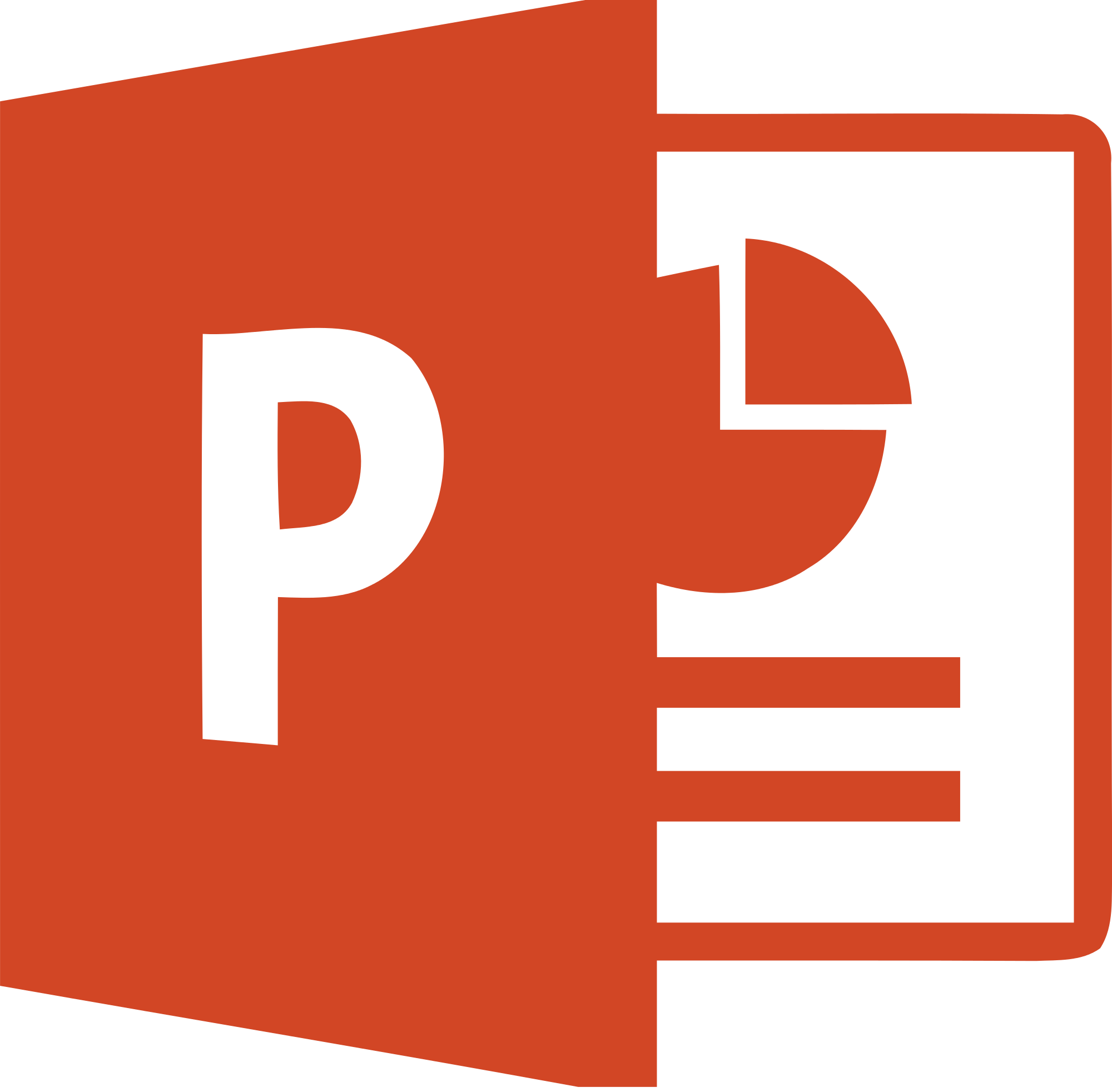 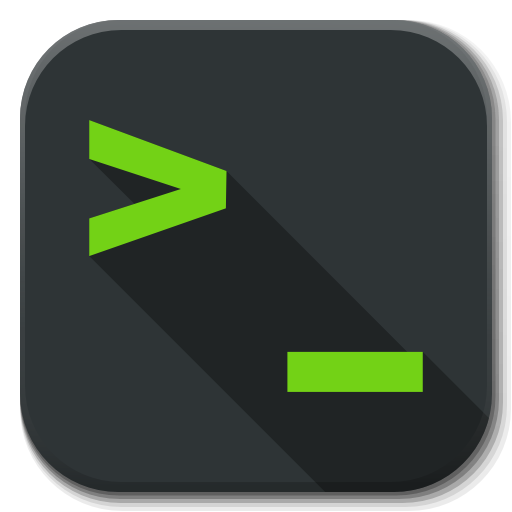 2/5/2017
© Jason Lowe-Power <jason@lowepower.com>
62
| from m5.params import *
|...
|
| class BaseCache(MemObject):
|    type = ‘BaseCache’
|    abstract = True
|    cxx_header = ‘mem/cache/base.hh’
|
|    size = Param.MemorySize(“Capacity”)
|    assoc = Param.Unsigned(“Associativity”)
|    ...
|    tags = Param.BaseTags(LRU(), “Tag ...”)
|    ...
|    cpu_side = SlavePort(“Upstream port...”)
|    mem_side = MasterPort(“Downstream...”)
| ...
| class Cache(BaseCache):
|    type = ‘Cache’
|    cxx_header = ‘mem/cache/cache.hh’
| ...
Definition of a SimObject
The C++ class for the SimObject. And it’s header file.
size: A parameter to the SimObject, of type MemorySize.
No default, so it is required in Python config file
tags: A parameter of type BaseTags (another SimObject).
There is a default, so it is not required in Python config file
2/5/2017
© Jason Lowe-Power <jason@lowepower.com>
63
| from m5.params import *
|...
|
| class BaseCache(MemObject):
|    type = ‘BaseCache’
|    abstract = True
|    cxx_header = ‘mem/cache/base.hh’
|
|    size = Param.MemorySize(“Capacity”)
|    assoc = Param.Unsigned(“Associativity”)
|    ...
|    tags = Param.BaseTags(LRU(), “Tag ...”)
|    ...
|    cpu_side = SlavePort(“Upstream port...”)
|    mem_side = MasterPort(“Downstream...”)
| ...
| class Cache(BaseCache):
|    type = ‘Cache’
|    cxx_header = ‘mem/cache/cache.hh’
| ...
Switch!
Ports that connect the cache to the memory system. Again, masters send requests, slaves receive requests,.

These cannot have defaults. Must specify the sender/receiver in Python config files.
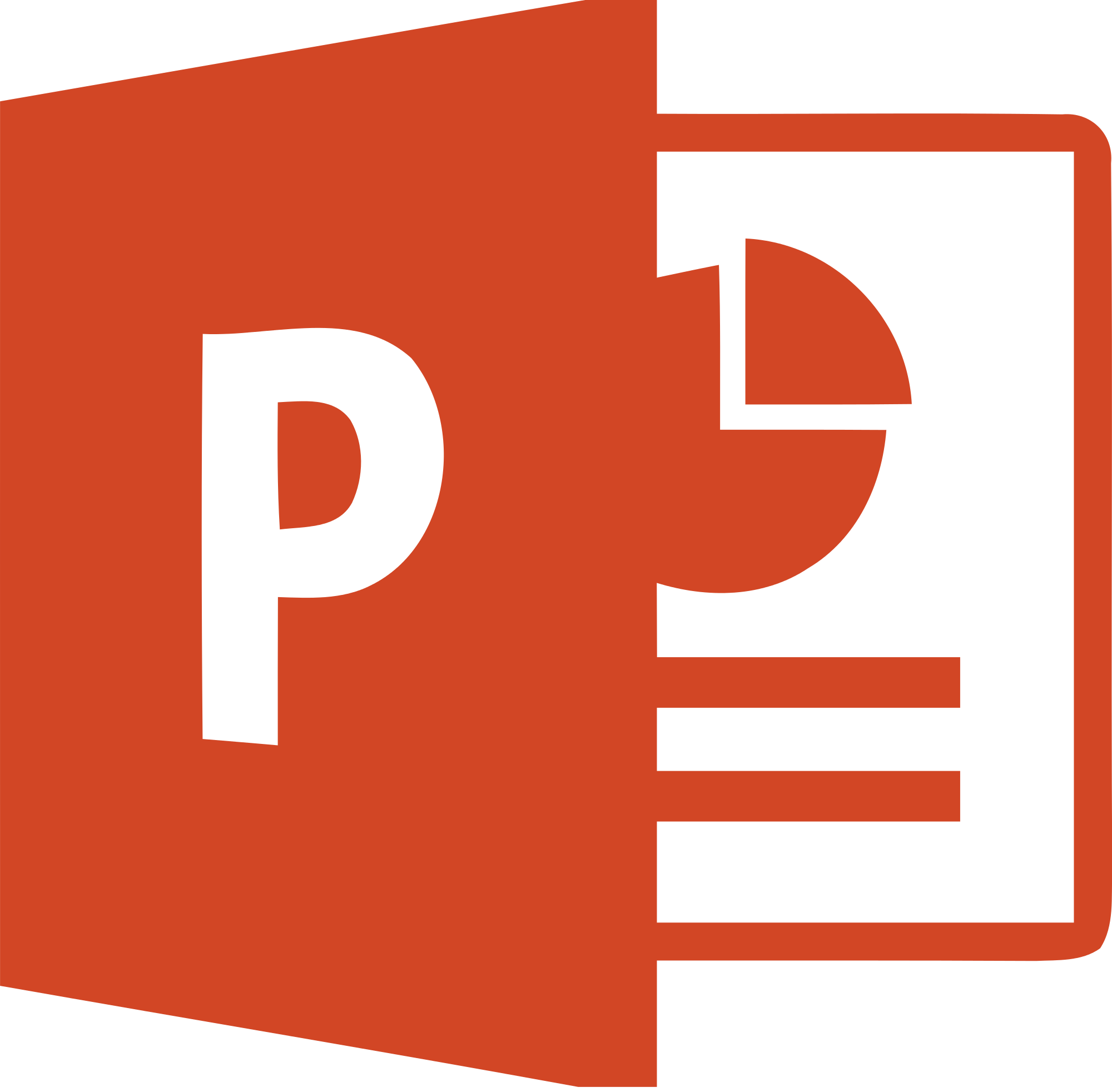 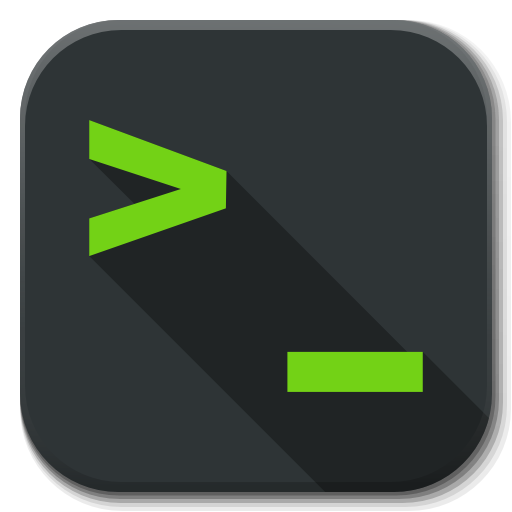 2/5/2017
© Jason Lowe-Power <jason@lowepower.com>
64
Cache scripts
http://learning.gem5.org/book/_downloads/caches.py  
http://learning.gem5.org/book/_downloads/two_level.py
2/5/2017
© Jason Lowe-Power <jason@lowepower.com>
65
Architectural exploration
DerivO3CPU: gem5’s out-of-order model
| ...
| system.cpu = TimingSimpleCPU()
| ...
|
| ...
| # system.cpu = TimingSimpleCPU()
| system.cpu = DerivO3CPU()
|
| ...
| # system.cpu = TimingSimpleCPU()
| # system.cpu = DerivO3CPU()
| system.cpu = MinorCPU()
MinorCPU: gem5’s in-order model
> build/X86/gem5.opt configs/learning_gem5/part1/two_level.py
...
Exiting @ tick 56435000 because target called exit()
> build/X86/gem5.opt configs/learning_gem5/part1/two_level.py
...
Exiting @ tick 30896000 because target called exit()
> build/X86/gem5.opt configs/learning_gem5/part1/two_level.py
  --l1d_size=4kB
Exiting @ tick 30943000 because target called exit()
2/5/2017
© Jason Lowe-Power <jason@lowepower.com>
66
Next time…
How to make changes to gem5
	Adding new SimObjects
	What’s in gem5

Let me know (powerjg@cs.wisc.edu) anything specific to cover!
2/5/2017
© Jason Lowe-Power <jason@lowepower.com>
67
Switch!
scons: the build system that gem5 uses (like make). See http://scons.org/
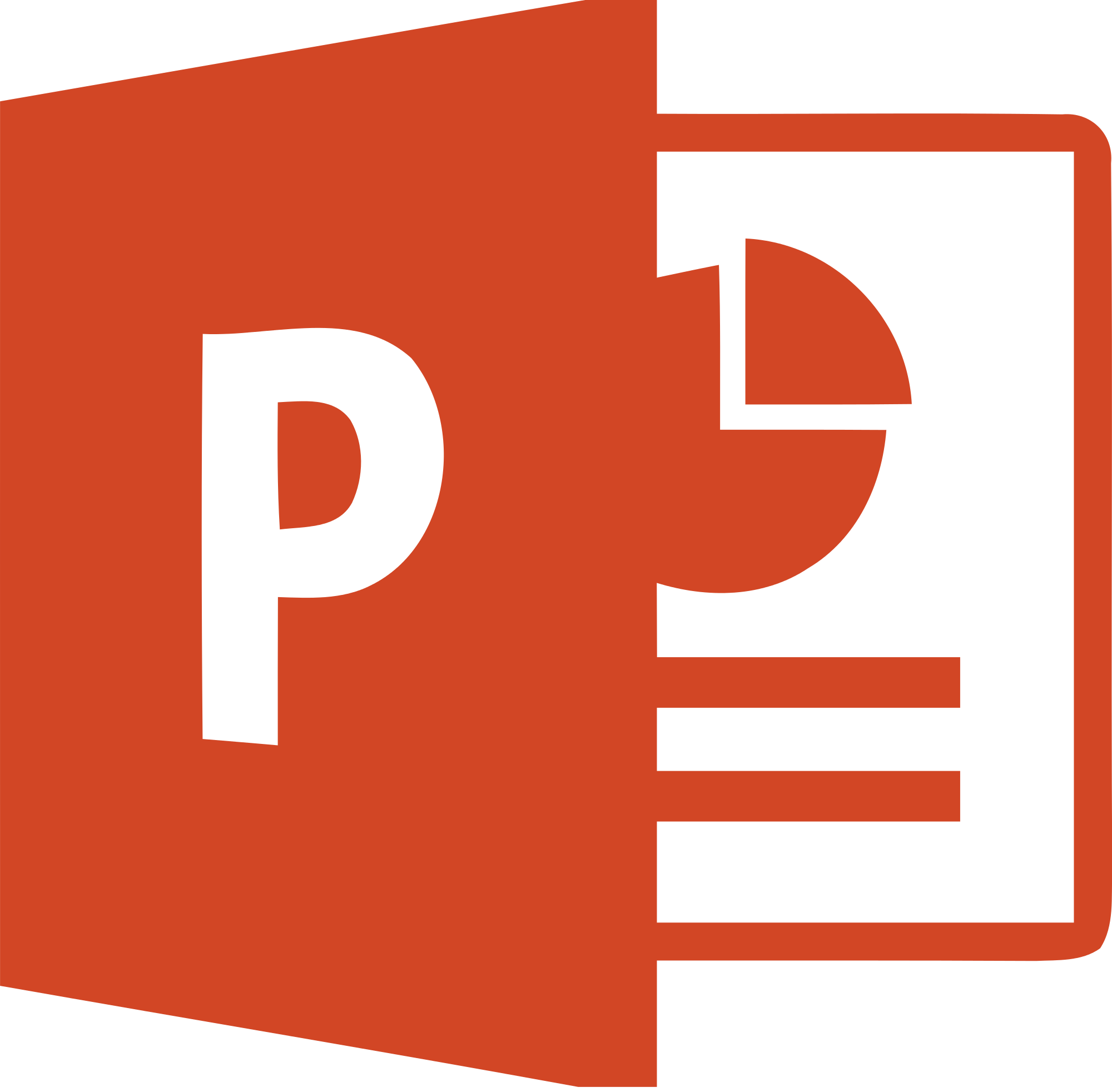 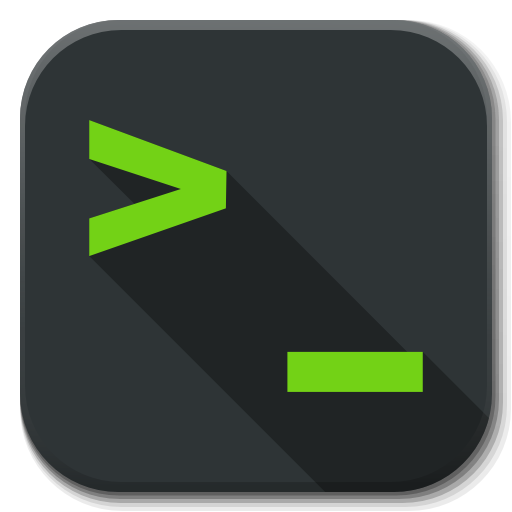 > hg clone http://repo.gem5.org
> cd gem5
> scons build/X86/gem5.opt –j5
2/5/2017
© Jason Lowe-Power <jason@lowepower.com>
68